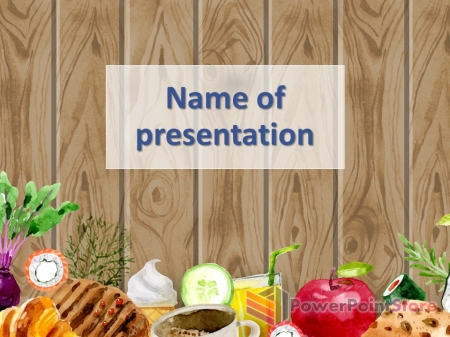 Обновление системы питания дошкольников Белореченского района:
 апробация 10-дневного меню
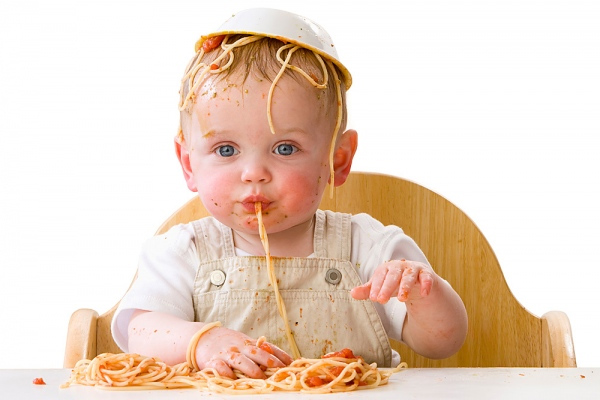 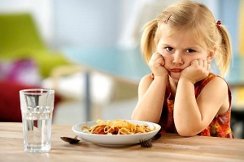 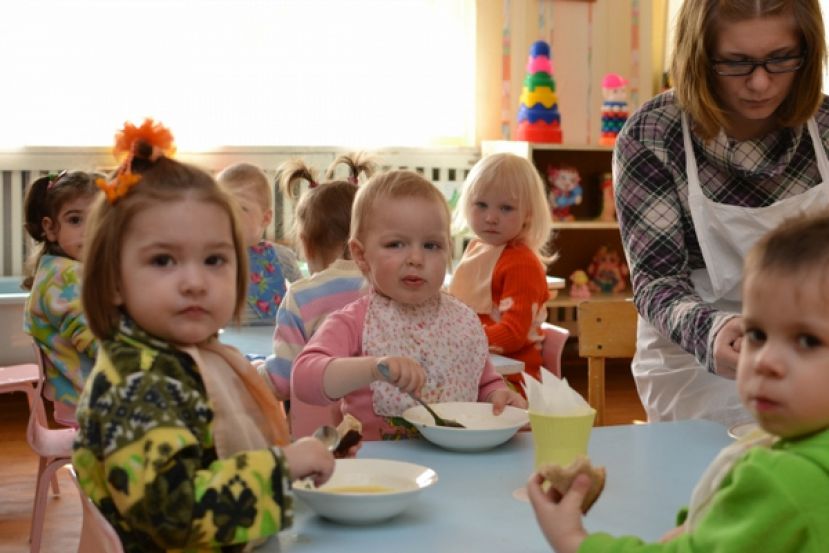 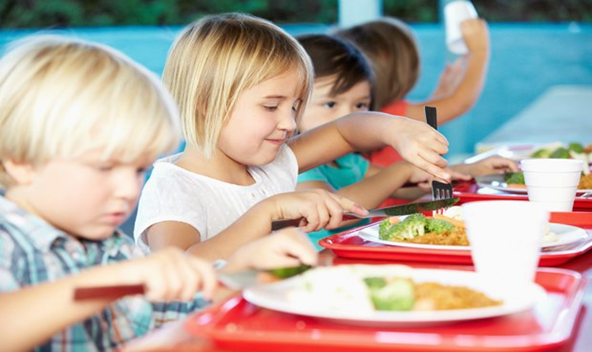 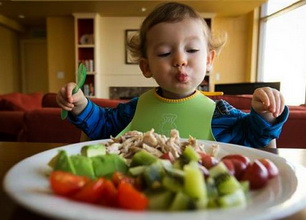 Выполнение натуральных норм питания, %
пирамида здорового питания
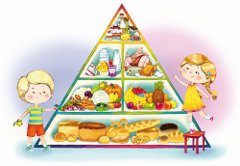 Технологическое оборудование пищеблока
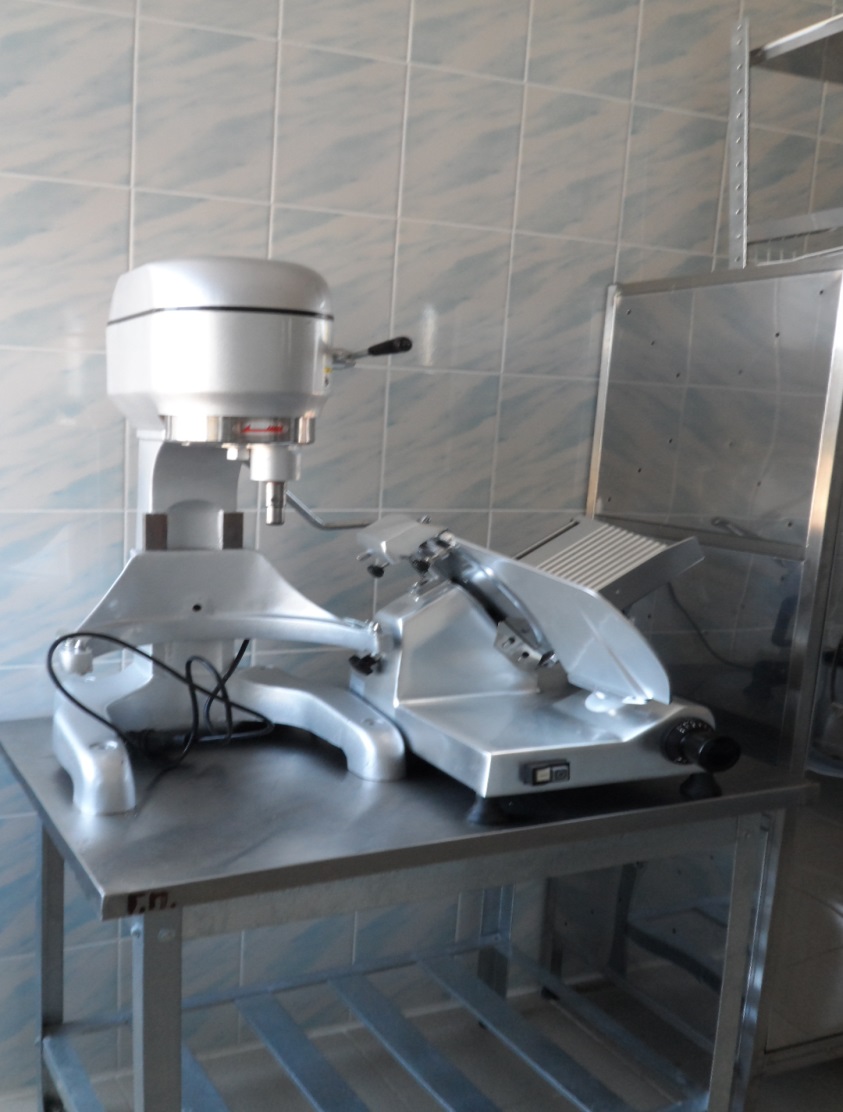 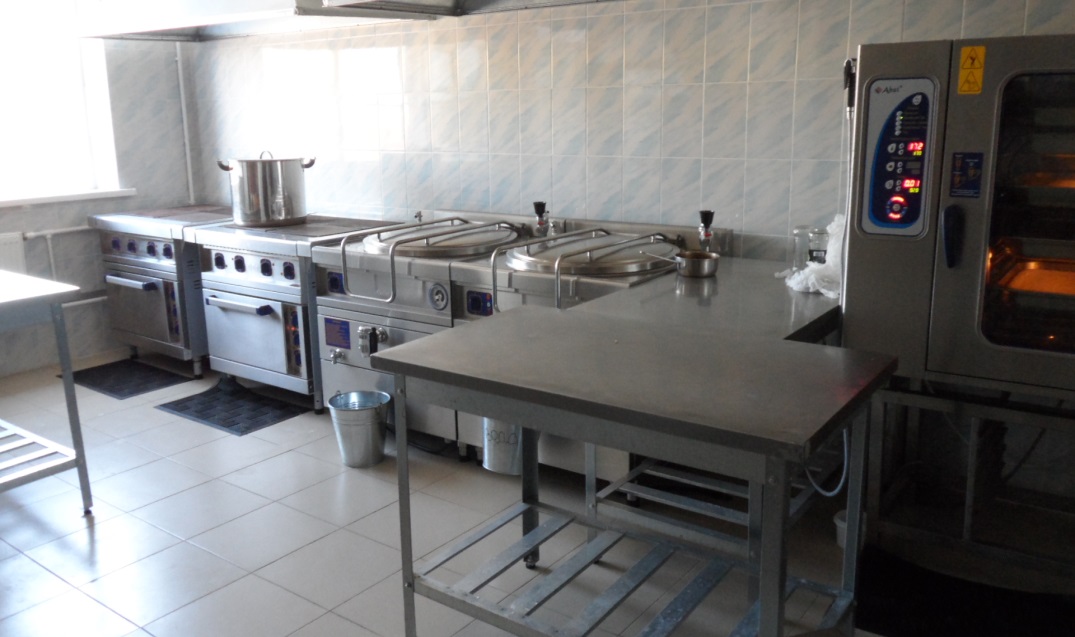 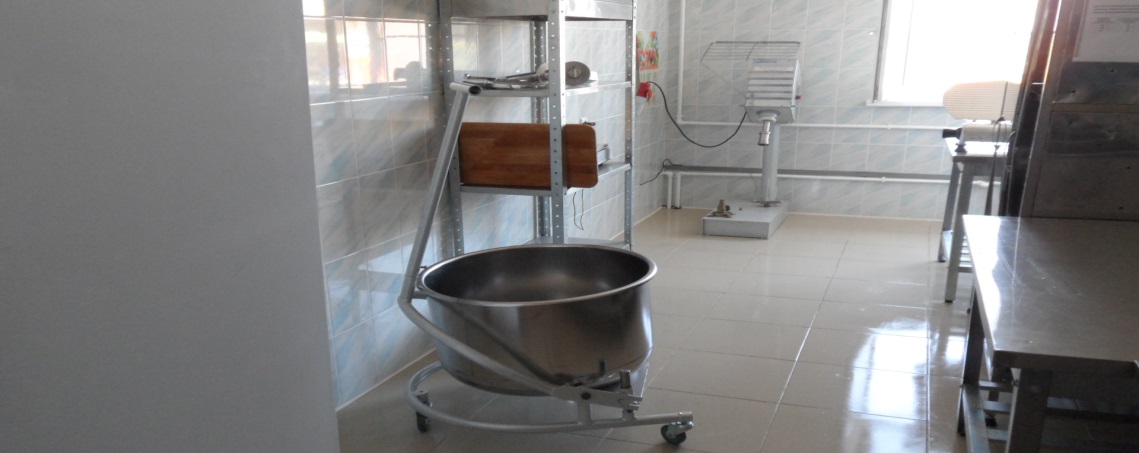 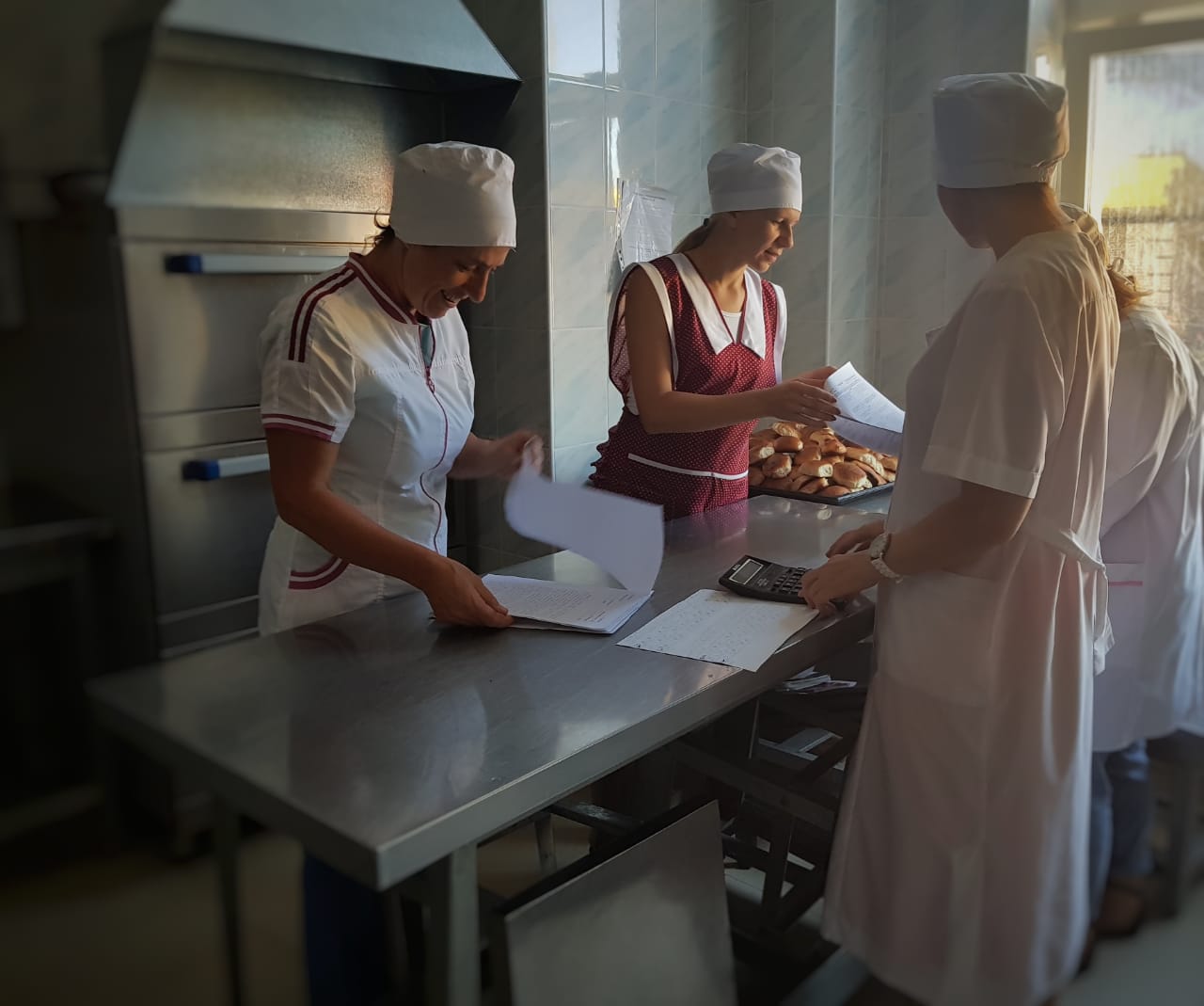 Действующее  меню
Апробационное меню
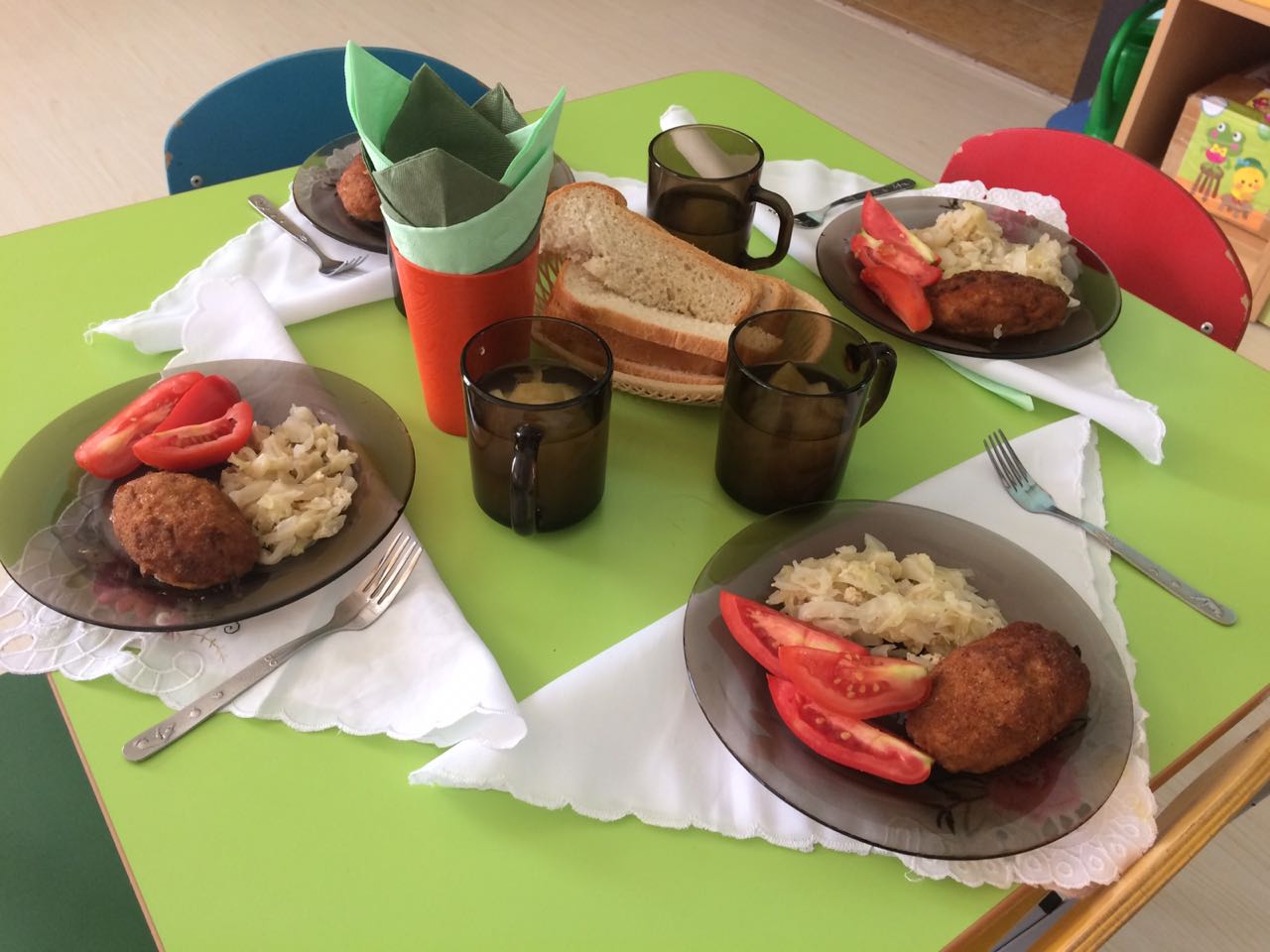 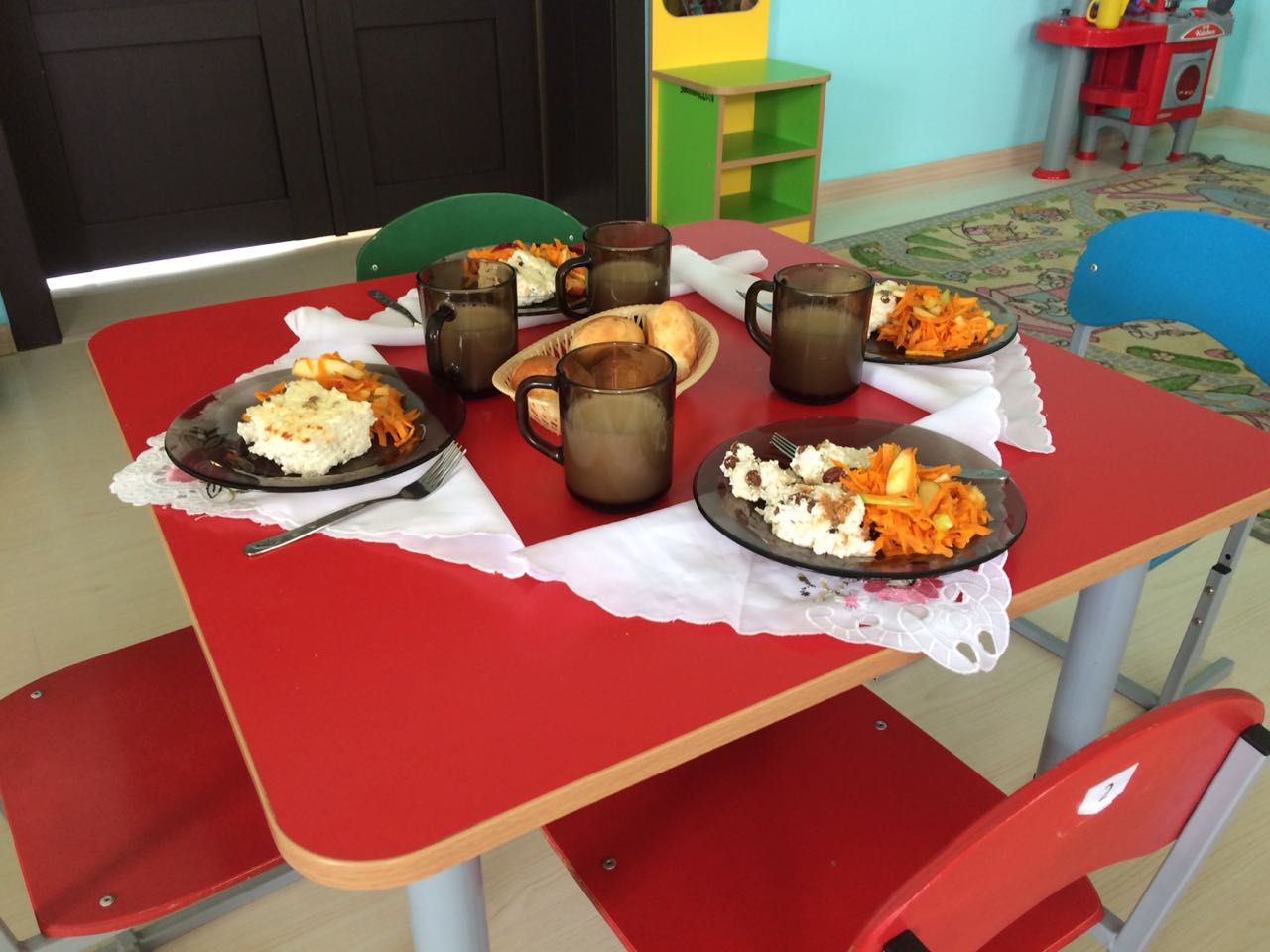 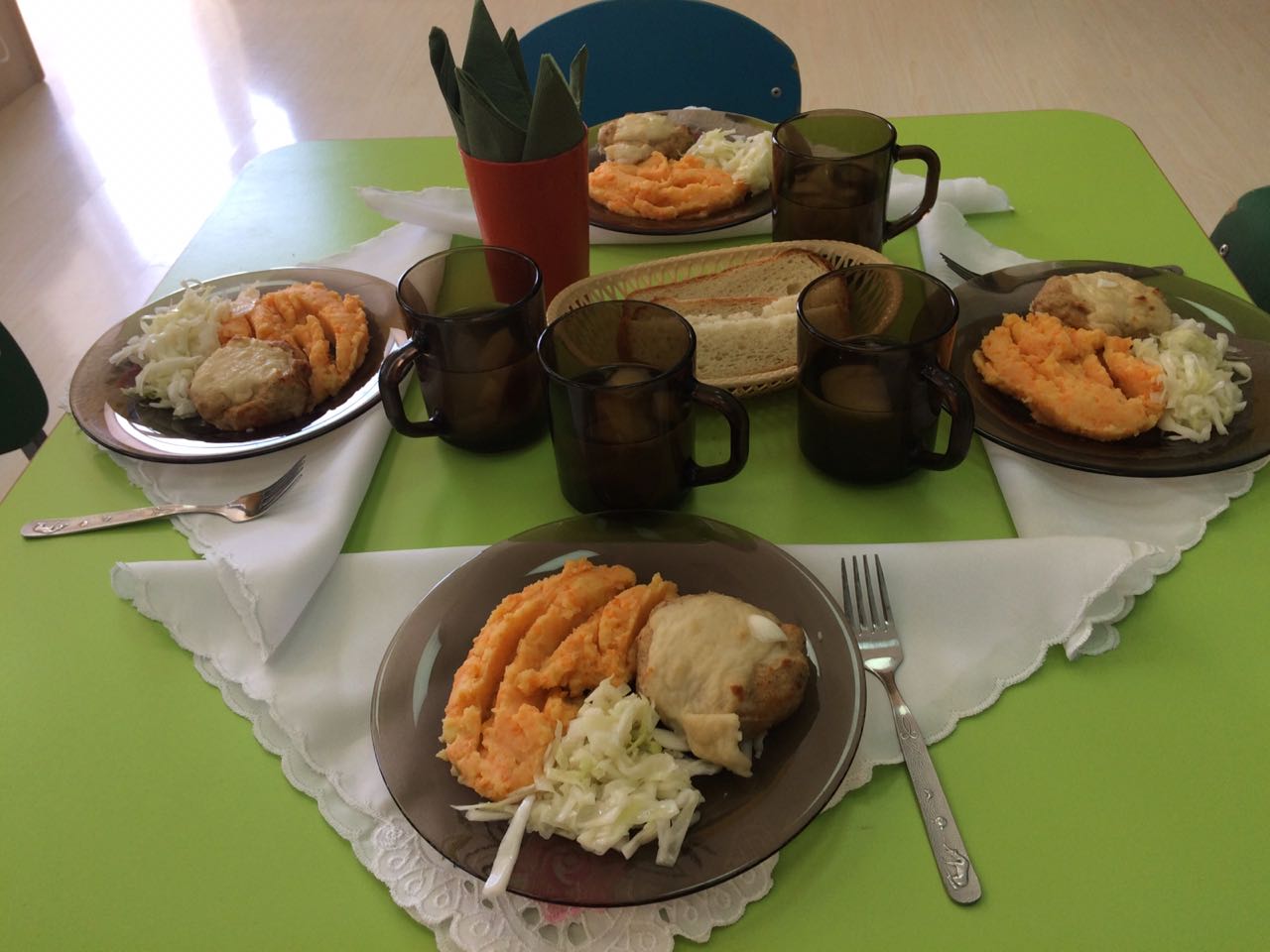 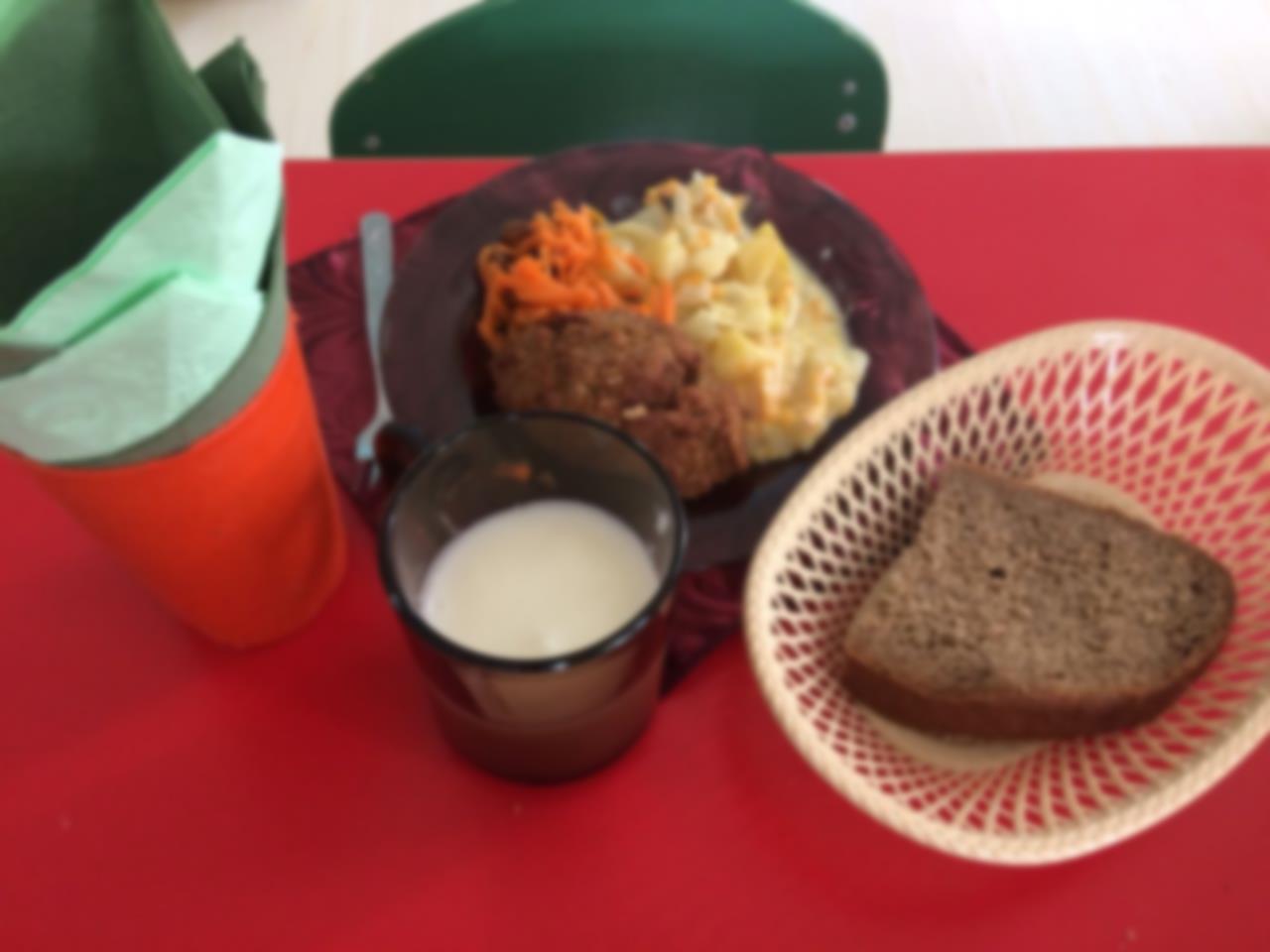 Стоимость детодня
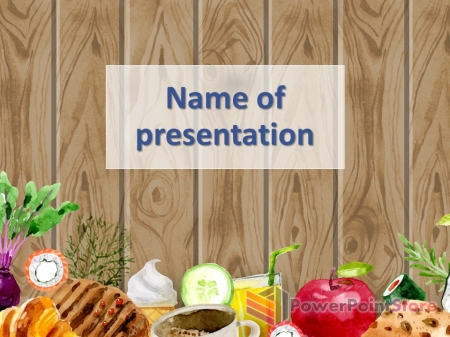 СПАСИБО ЗА ВНИМАНИЕ